WELCOME
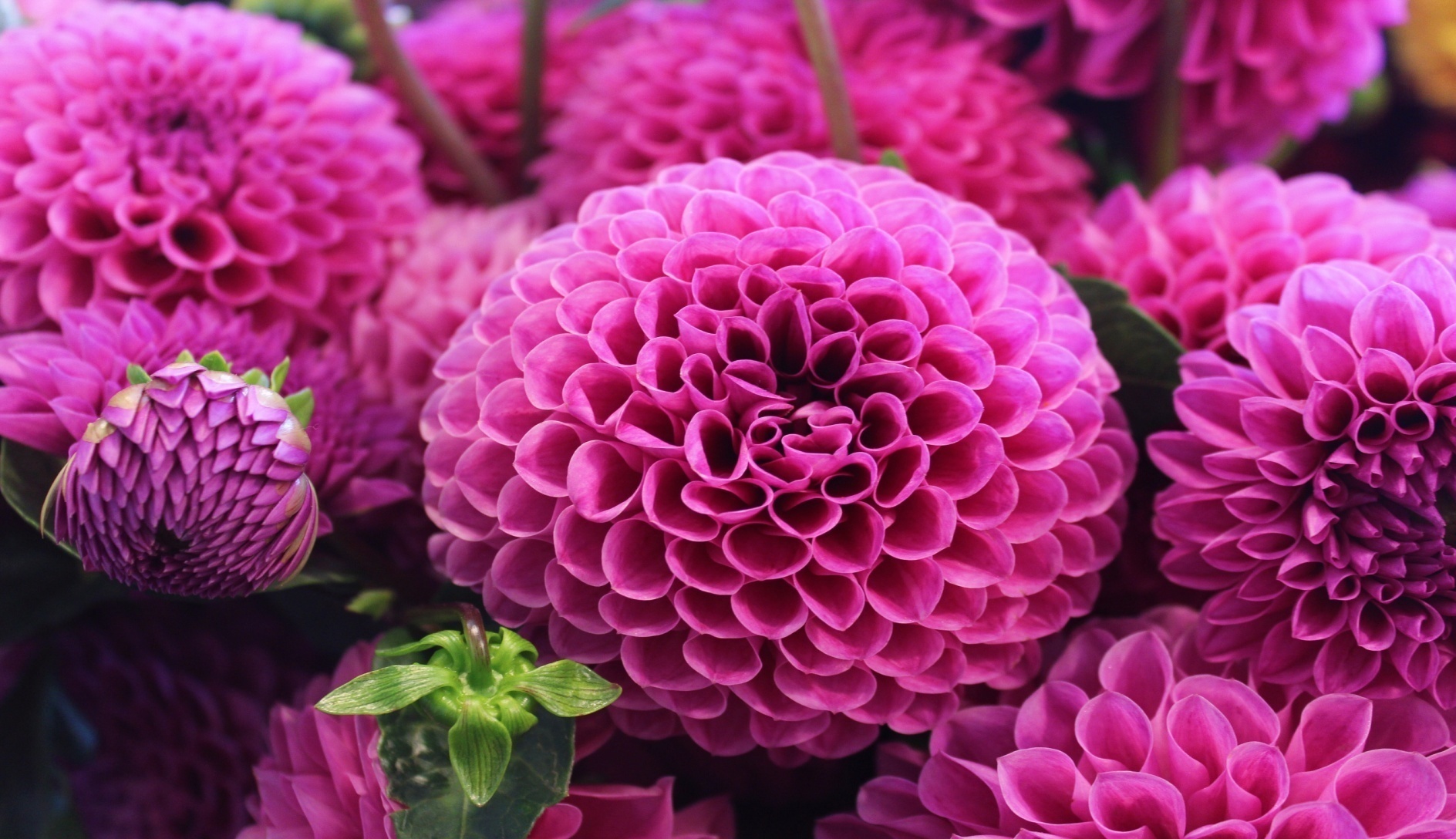 Teacher’s Introduction
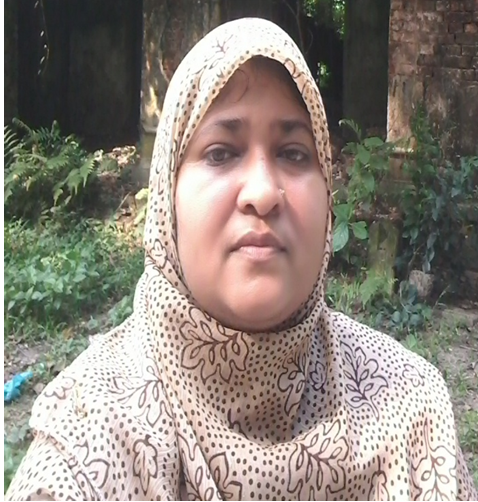 Zannaton Nahar
Head Teacher
Teknogopara Govt. Primary School
Gazipur citycorporation, Gazipur. 
Mobile-01768031223
Mail-zannatonnahar@gmail.com
Sub:English                                         Class:Two 
Unit :2
Lesson:4-6

Title:Parts of the body .
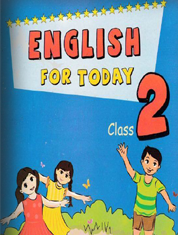 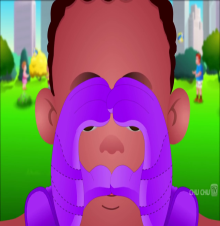 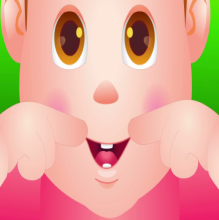 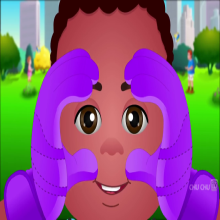 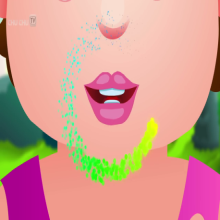 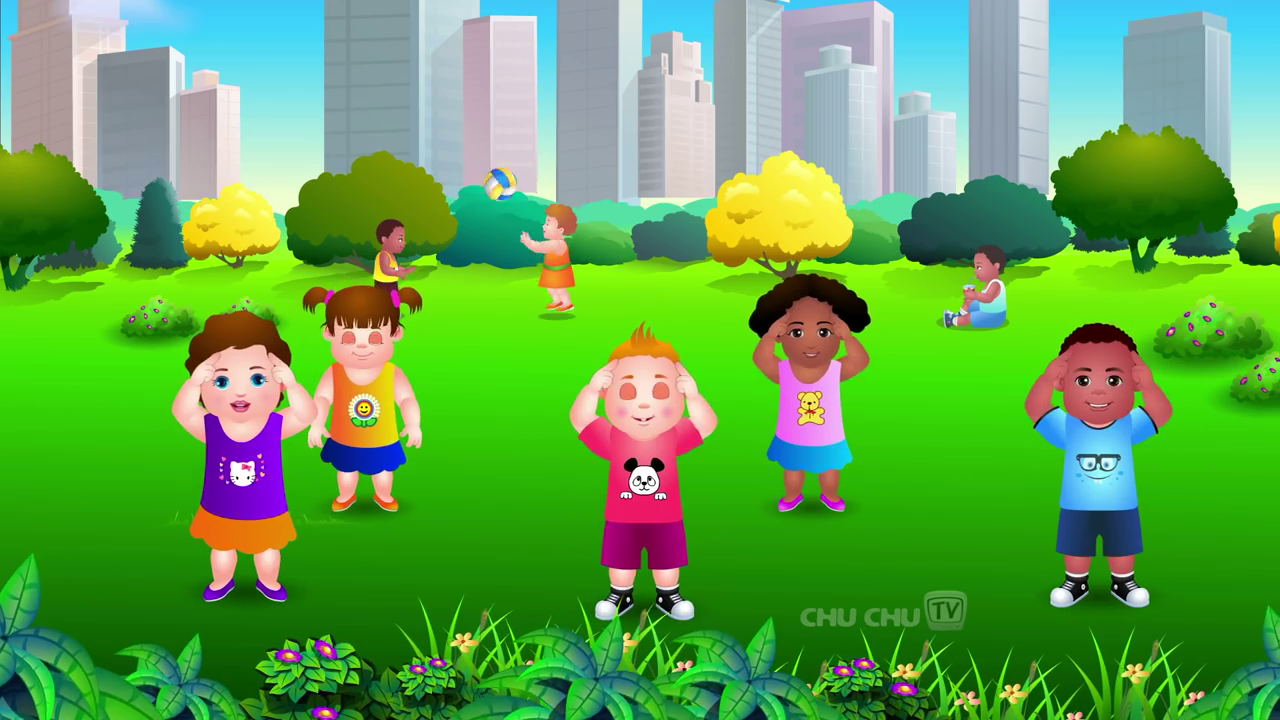 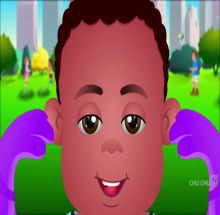 Learning outcomes:
Student will be able to –
1.1.1become familiar with English sound by listening to common English word. 
1.1.2Say simple words phase with proper sound and tress 
1.3.1 Recognize and read the name object having the final sound . 
3.1.2 Write words and phrase using non-cursive small letters.
Lesson declaration
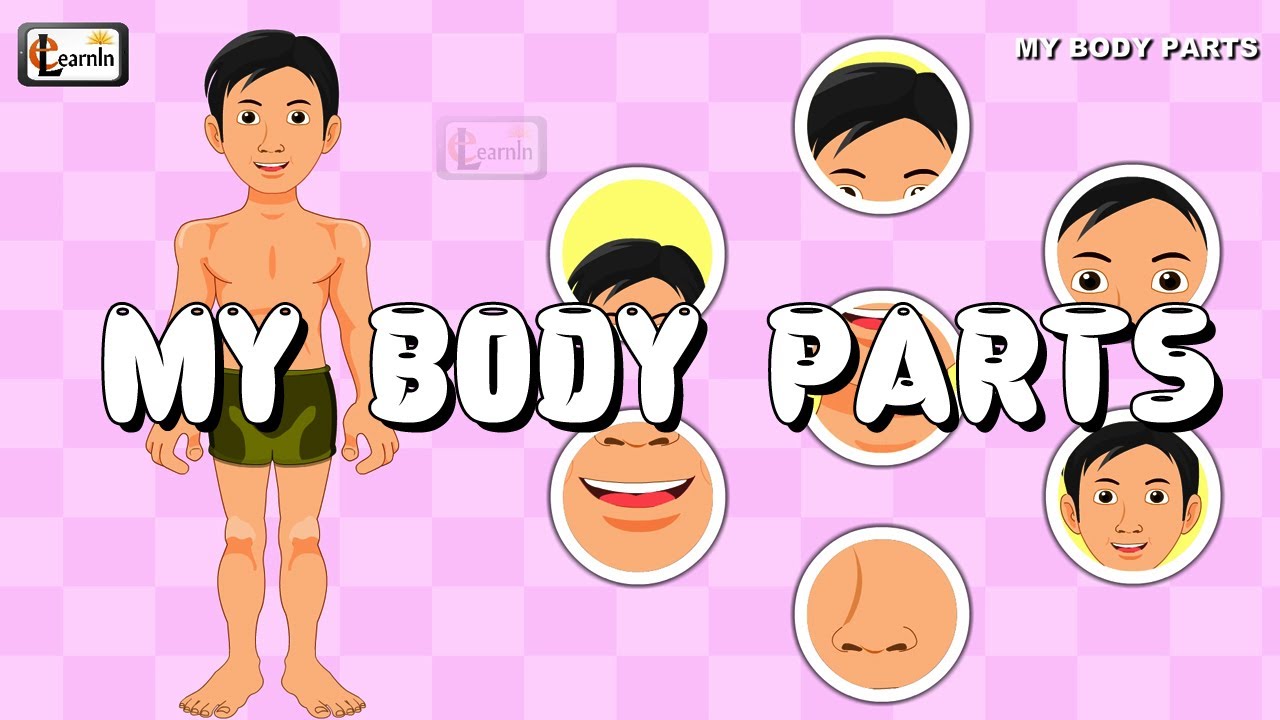 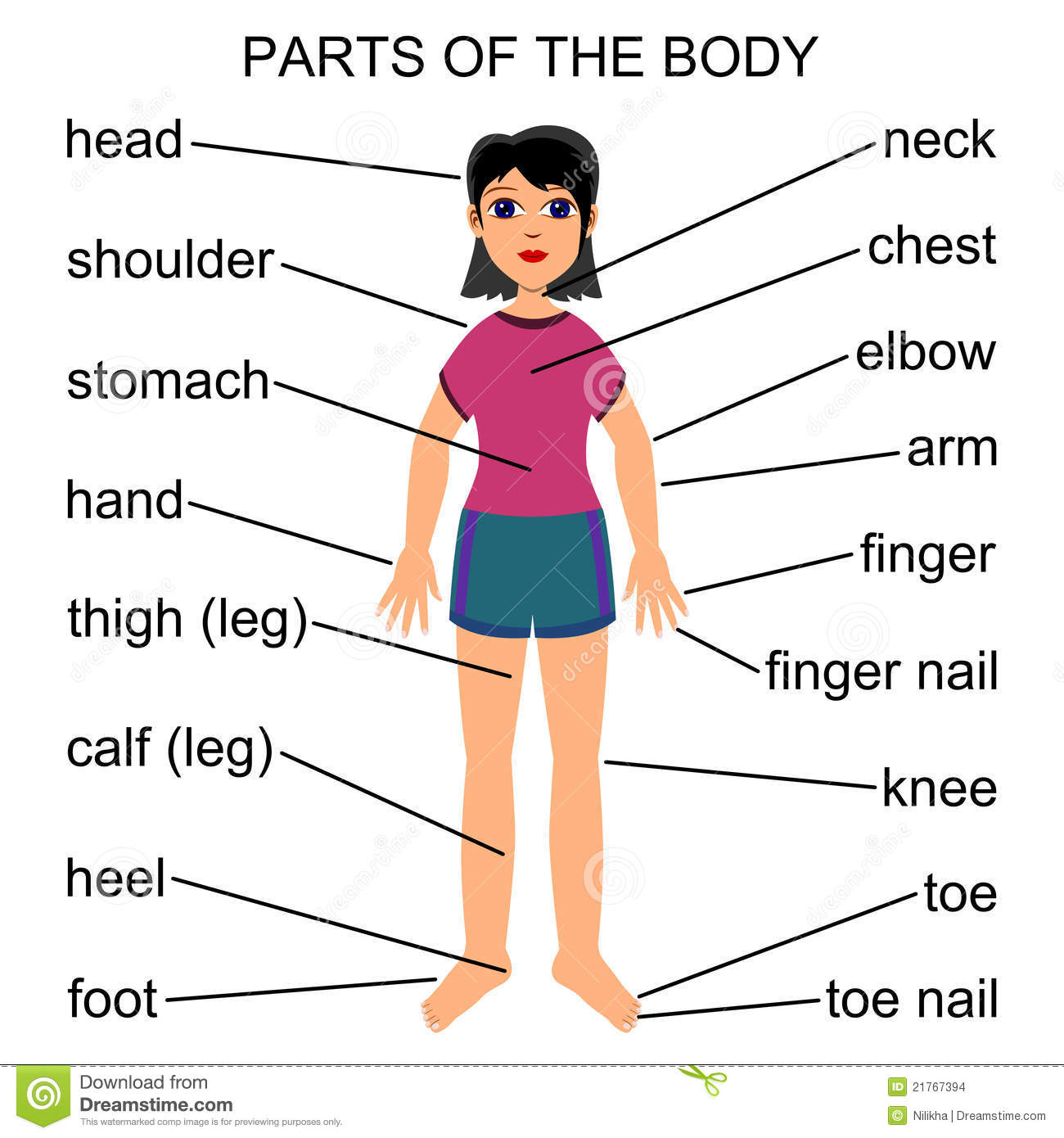 Parts of the body
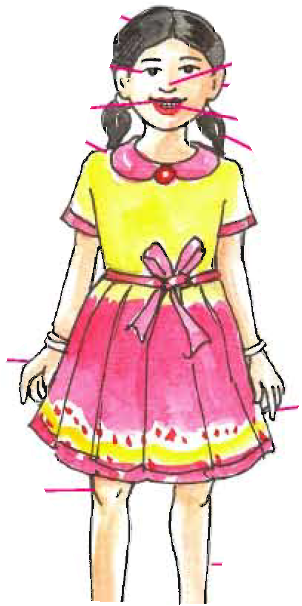 Ear
Head
Eye
Hair
Nose
Mouth
Teeth
F
Hand
Finger
Leg
Parts of the body
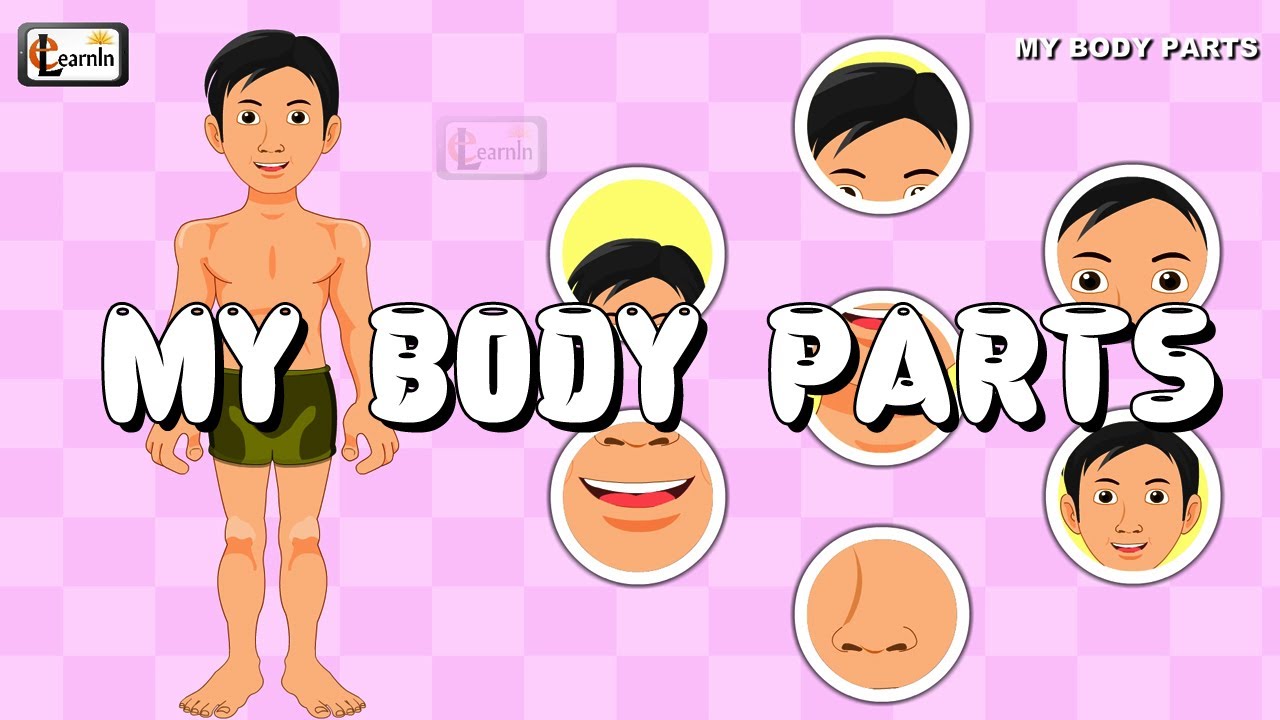 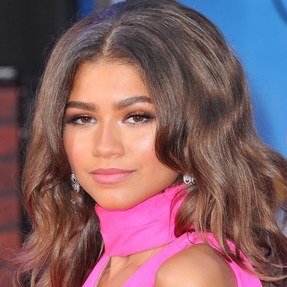 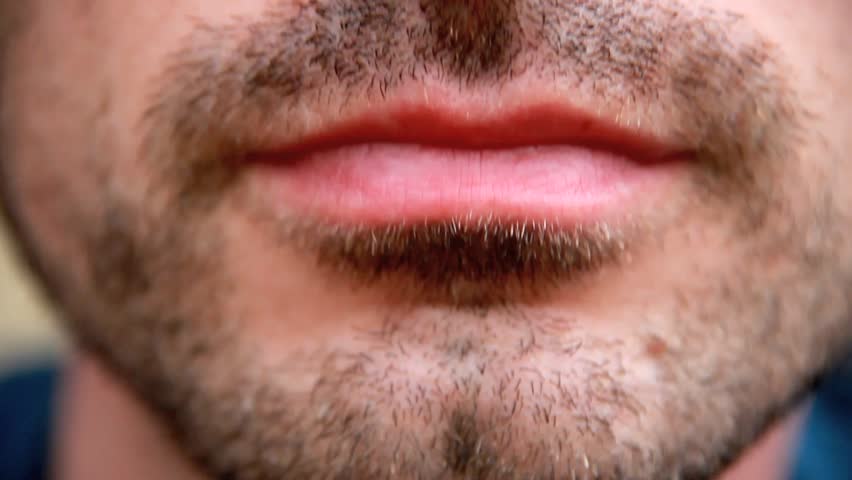 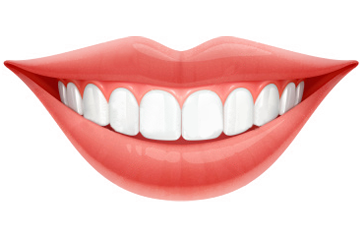 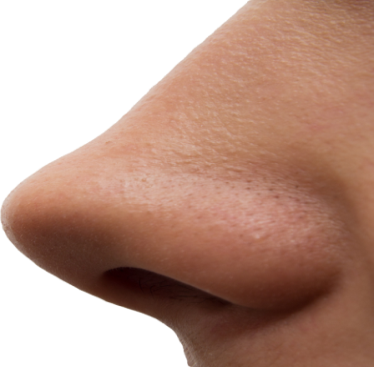 Head
Hair
Mouth
Teeth
Nose
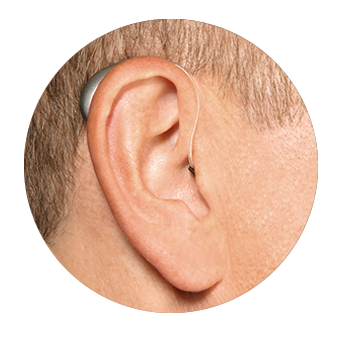 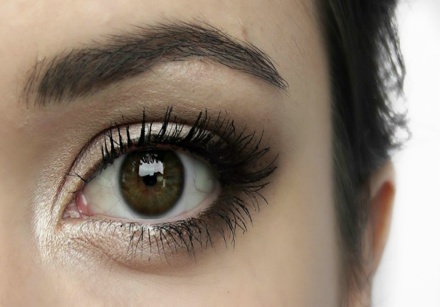 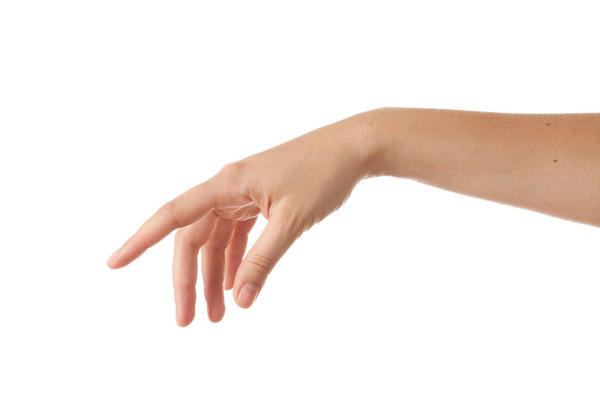 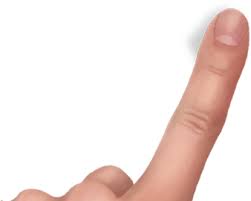 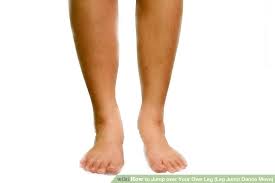 Ear
Hand
Leg
Eye
Finger
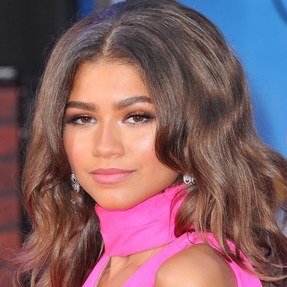 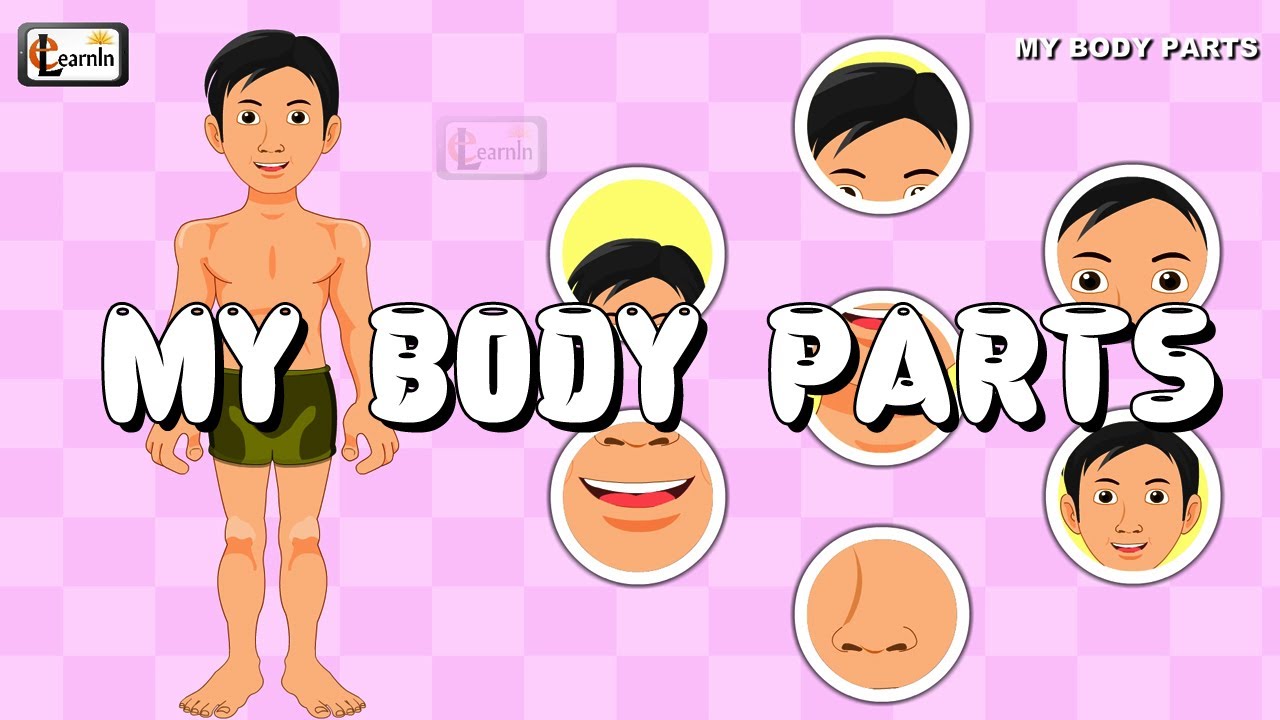 Head
Hair
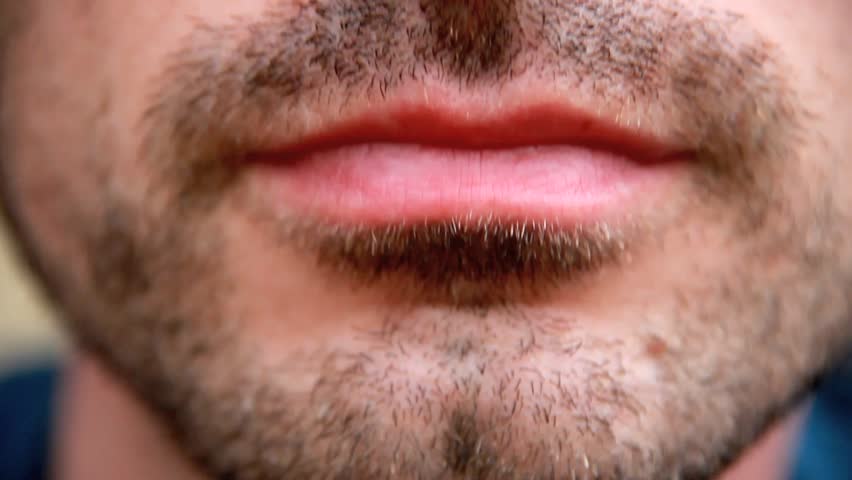 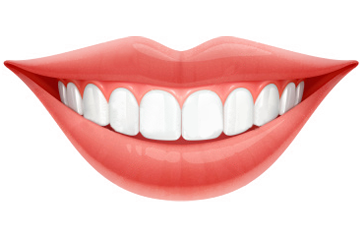 Mouth
Teeth
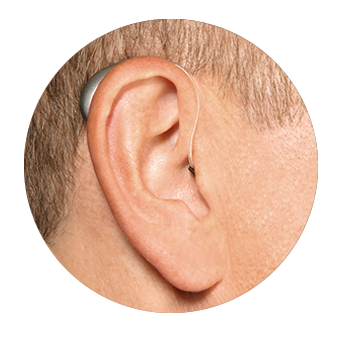 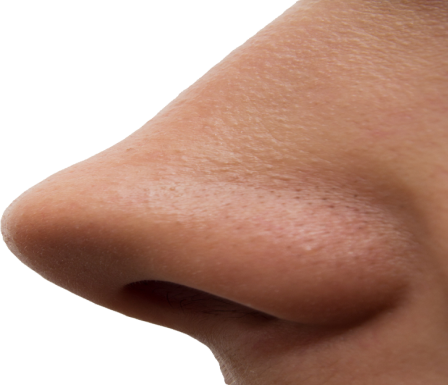 Ear
Nose
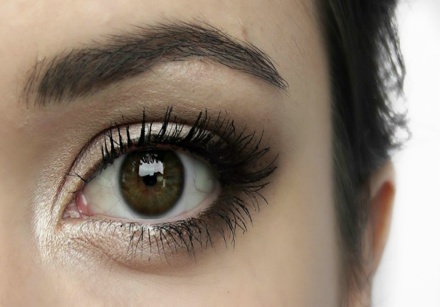 Eye
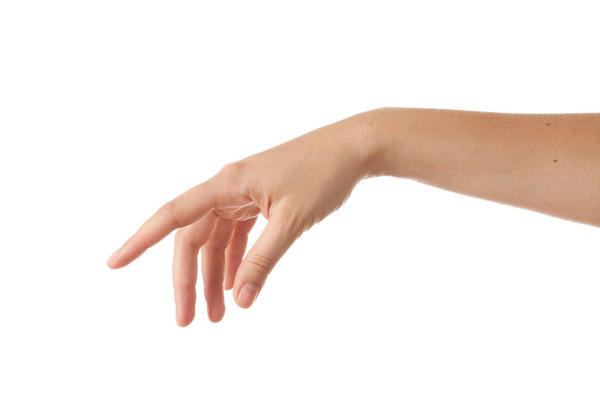 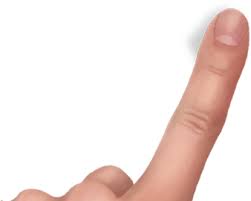 Hand
Finger
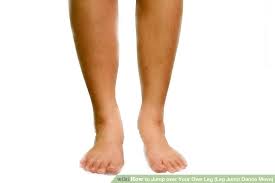 Leg
Teacher’s reading
Open page no.-
Follow the teacher
Group work
Set of distribution card
Pair work :
Students will ask  question  each other to show  different parts of the body.
Evaluation:
Showing  different parts of the body –
1.What is this?
Home  work
Write the name of the parts of  the body .
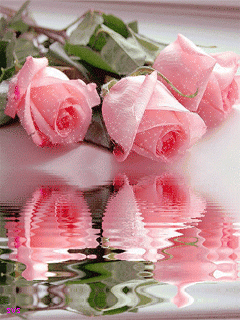 Thanks to all